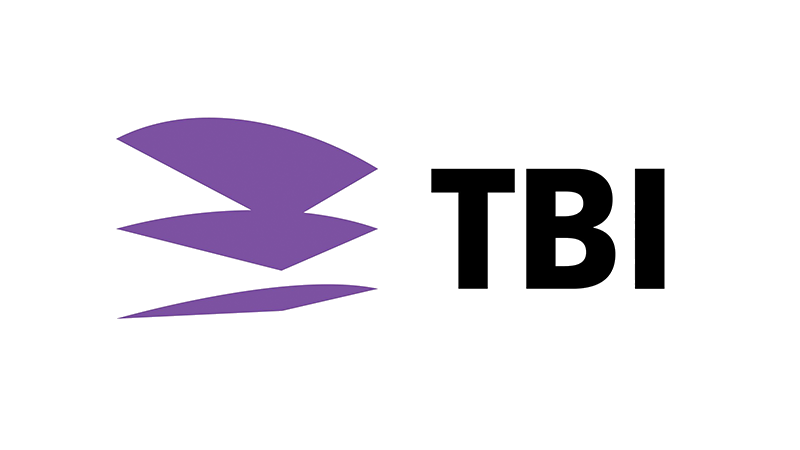 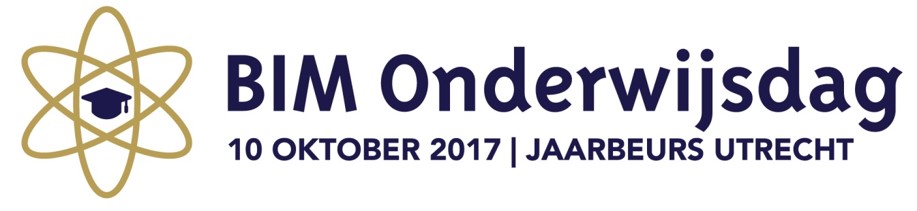 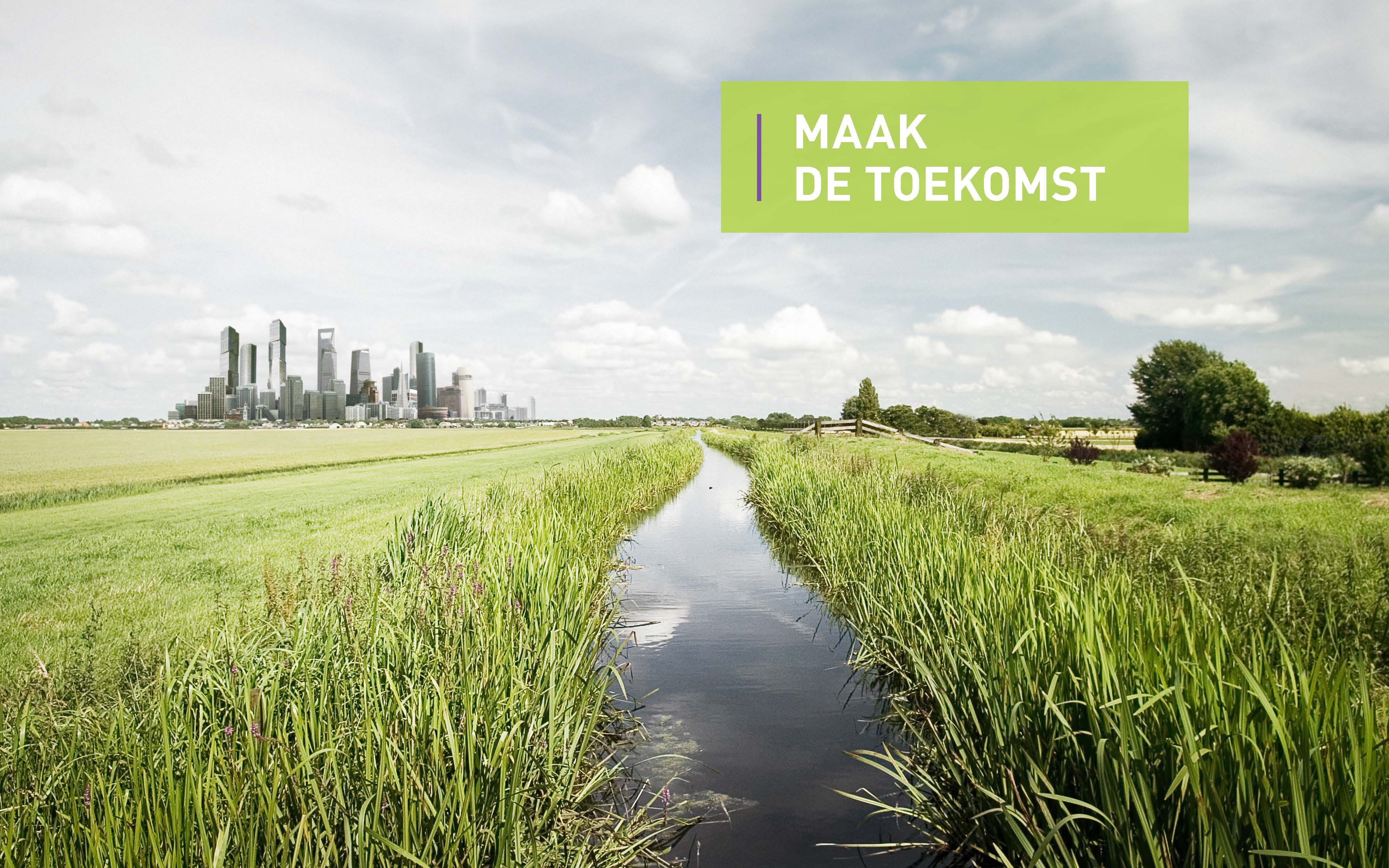 TBI wil de fysieke leefomgeving op duurzame wijze vernieuwen, inrichten en onderhouden. Wij willen een bijdrage leveren aan de samenleving door economische en maatschappelijke waarde toe te voegen aan het wonen, werken en mobiliteit van mensen. Samen met onze partners werken we aan de toekomst van het land, met het idee dat het altijd beter kan. Mooier, slimmer, efficiënter en duurzamer.
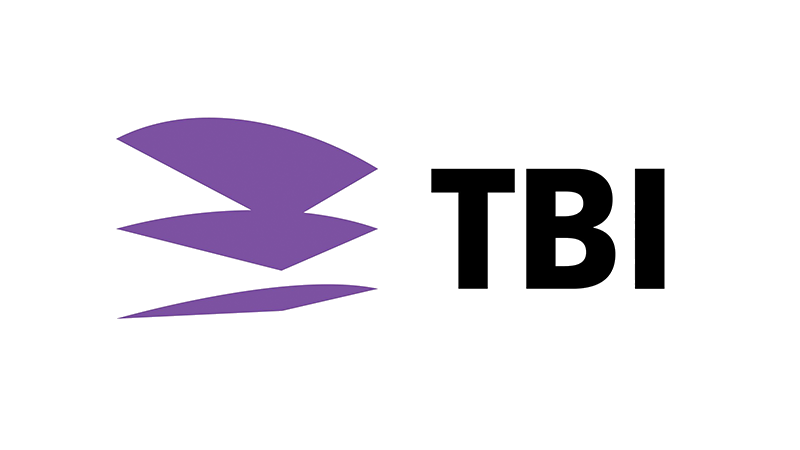 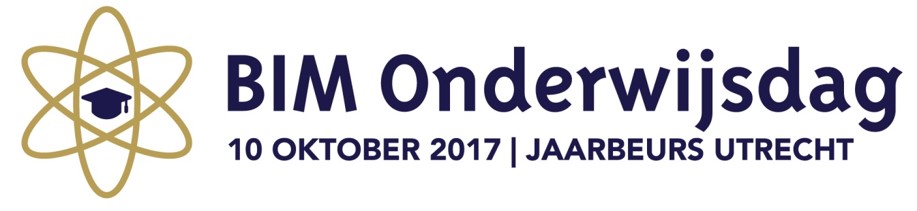 onderhoud
Engineering
OPGERICHT IN
1982
WIJ MAKEN BOUWWERKEN SLIMMER
Utiliteit & Woning
Infrastructuur
Ontwikkeling
Bouw
5600
€1,6 miljard
werknemers
Technologische revolutie
robotica
genetica
internet
nano-technology
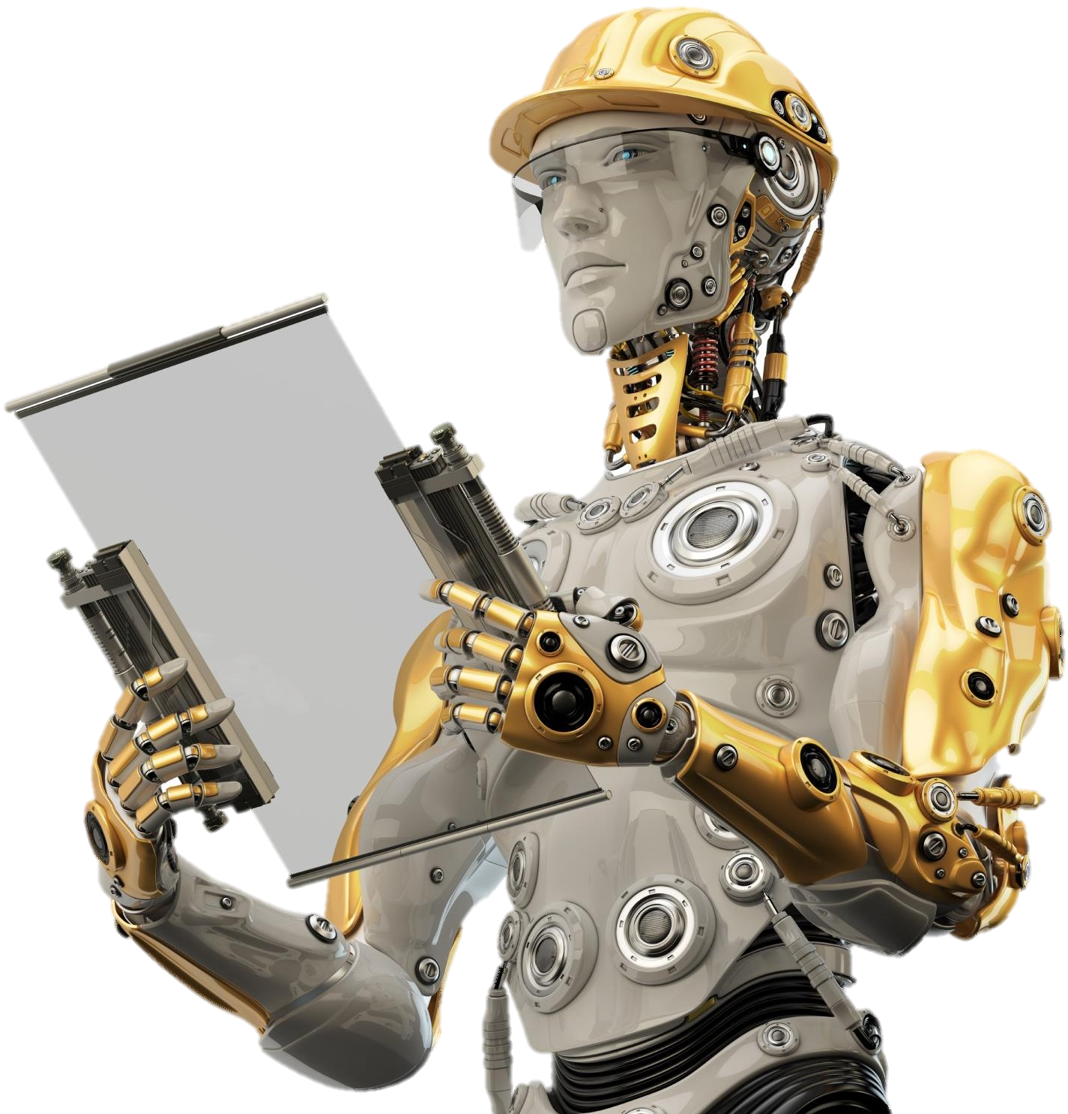 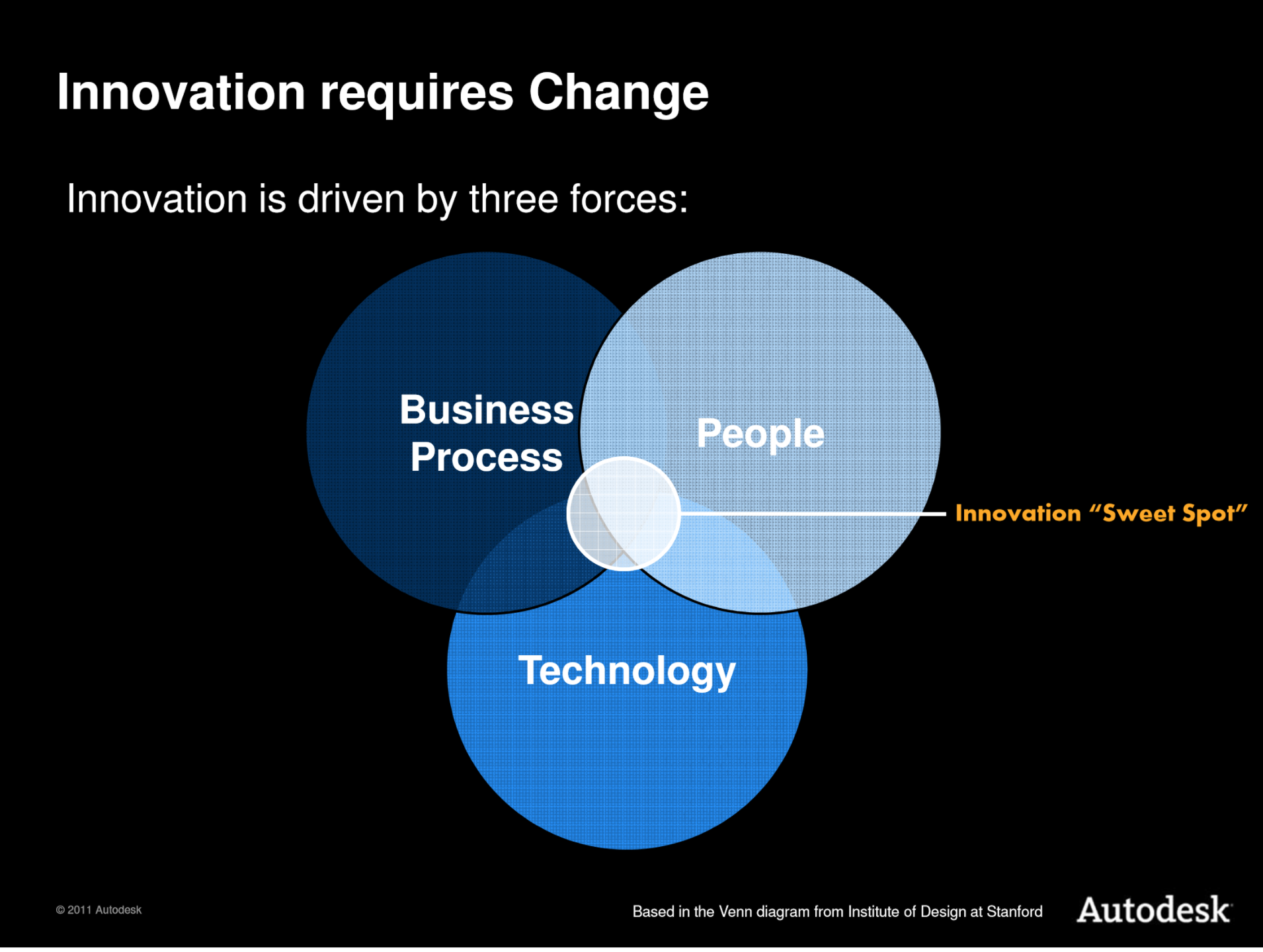 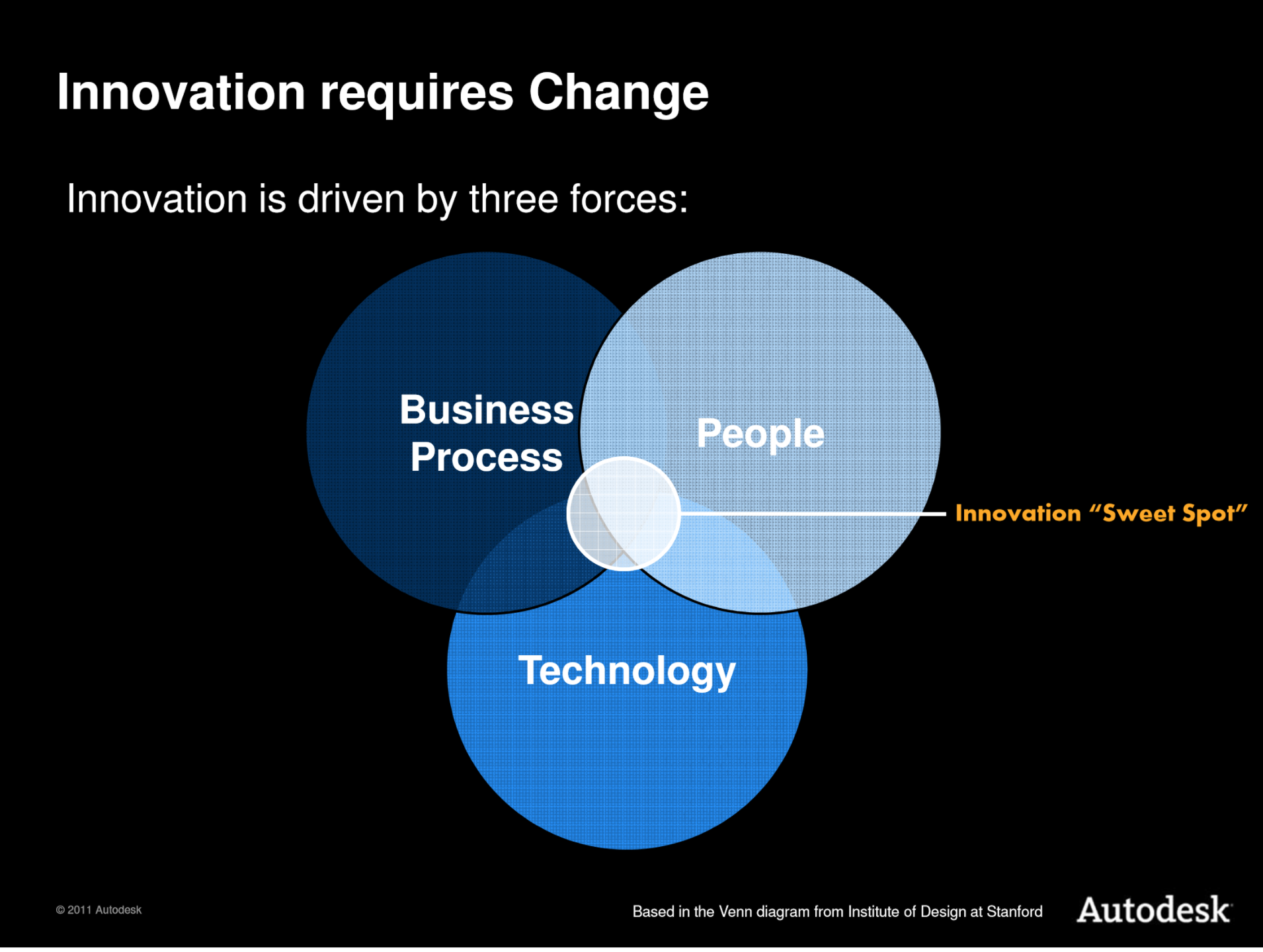 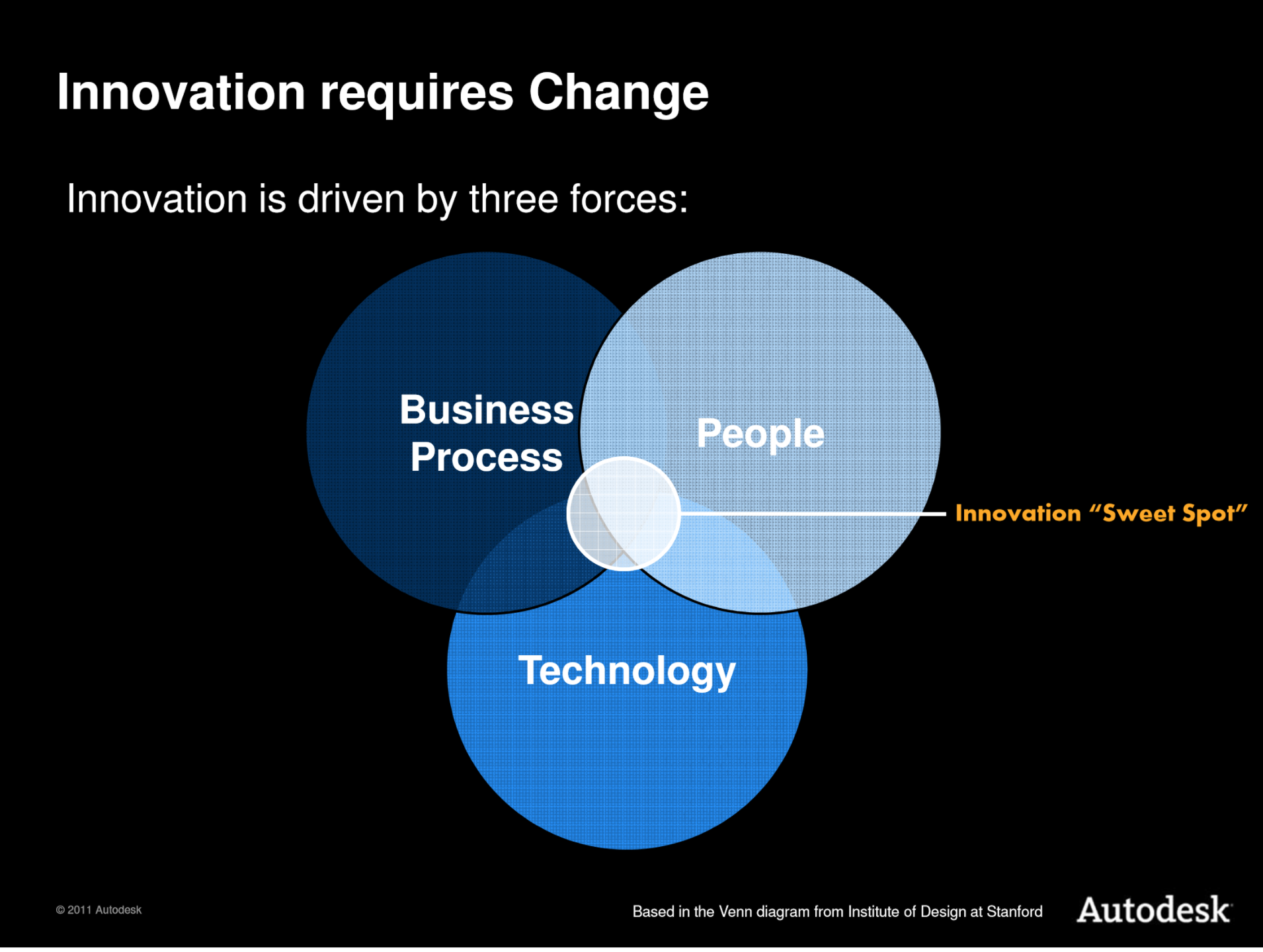 Uitdagingen
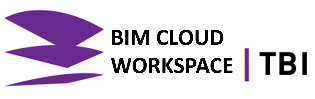 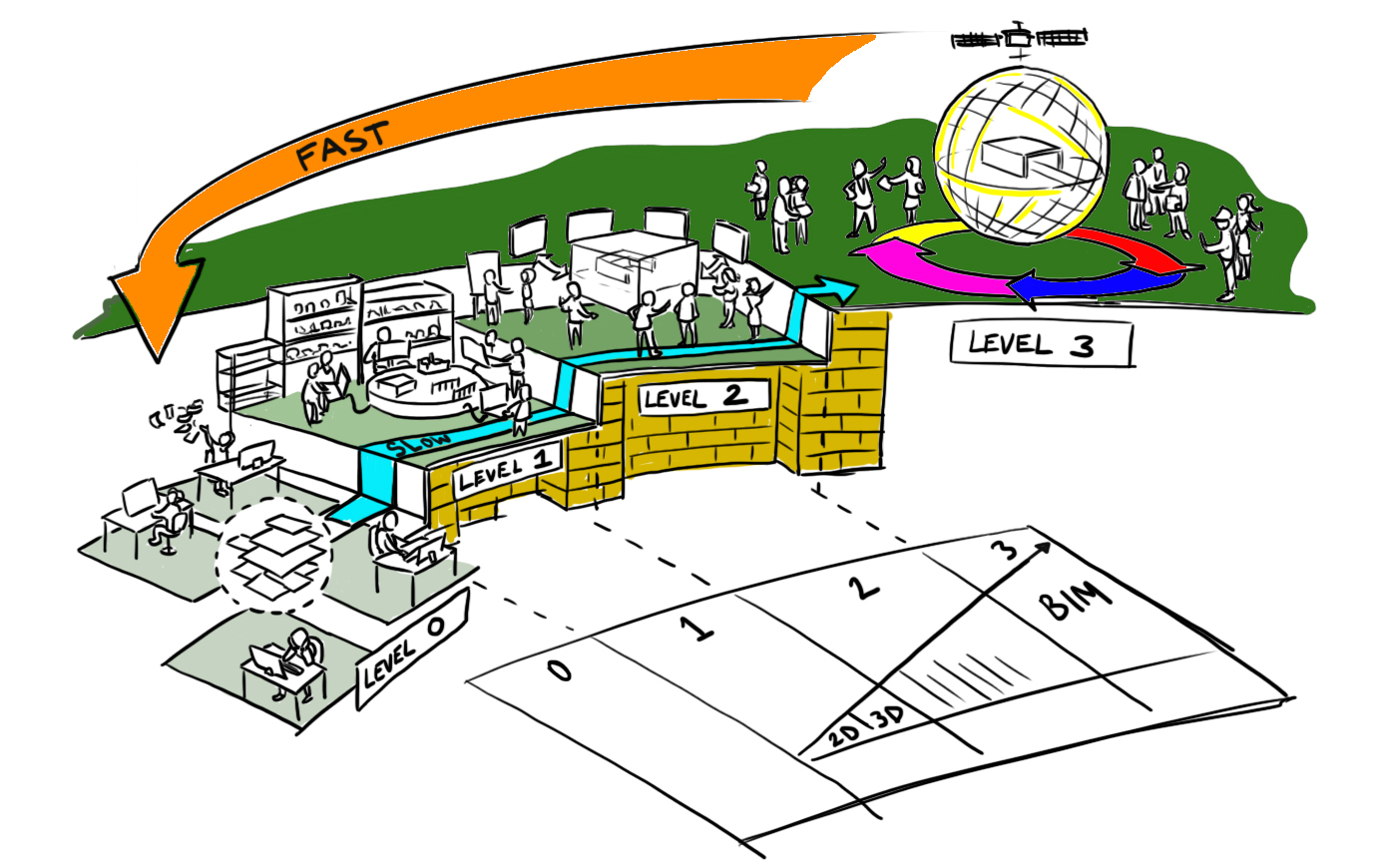 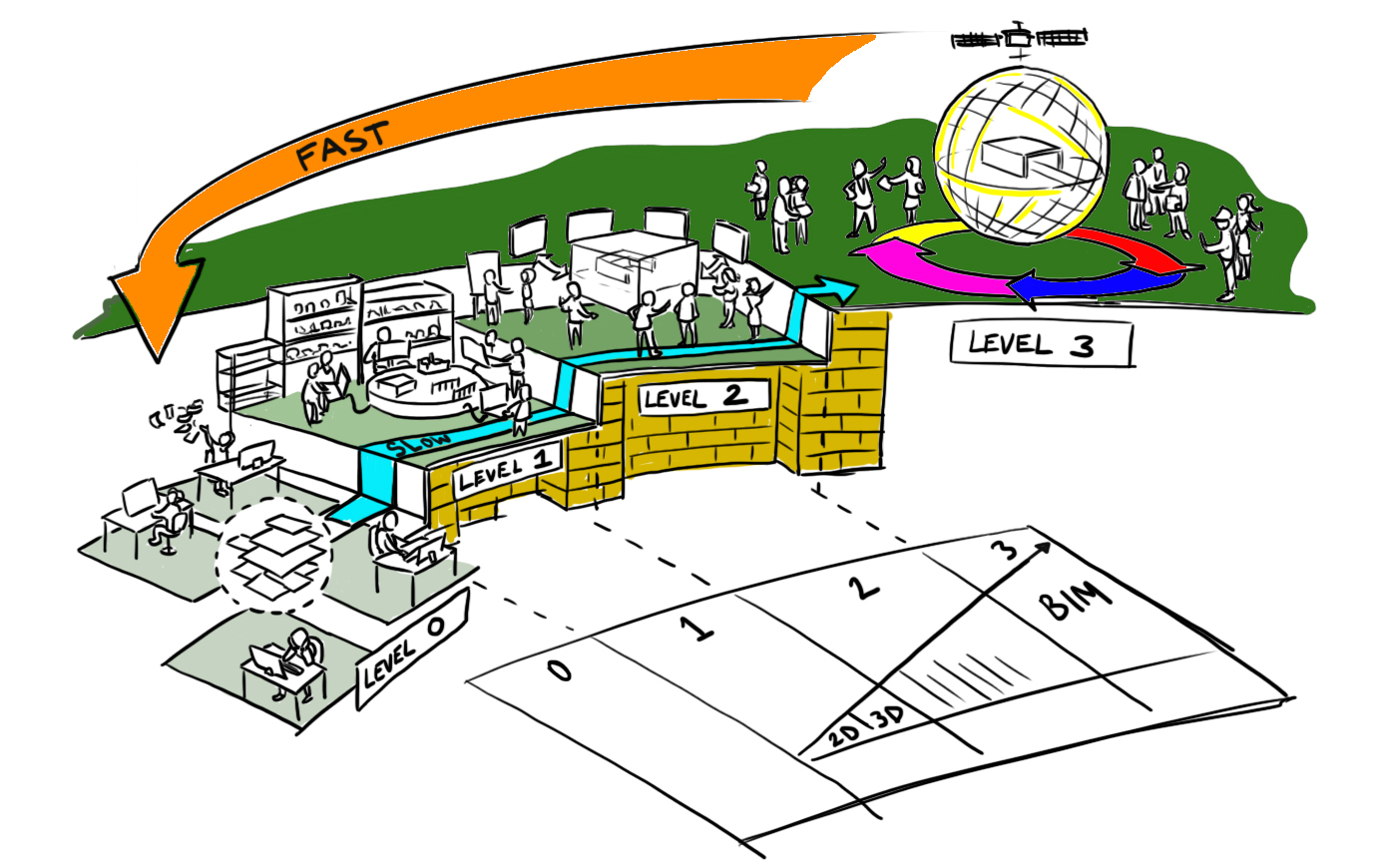 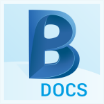 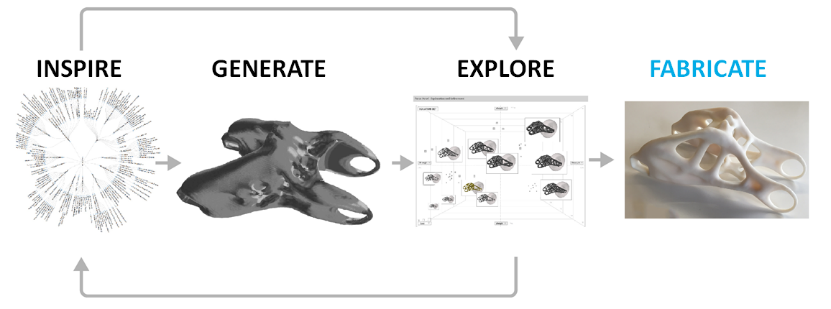 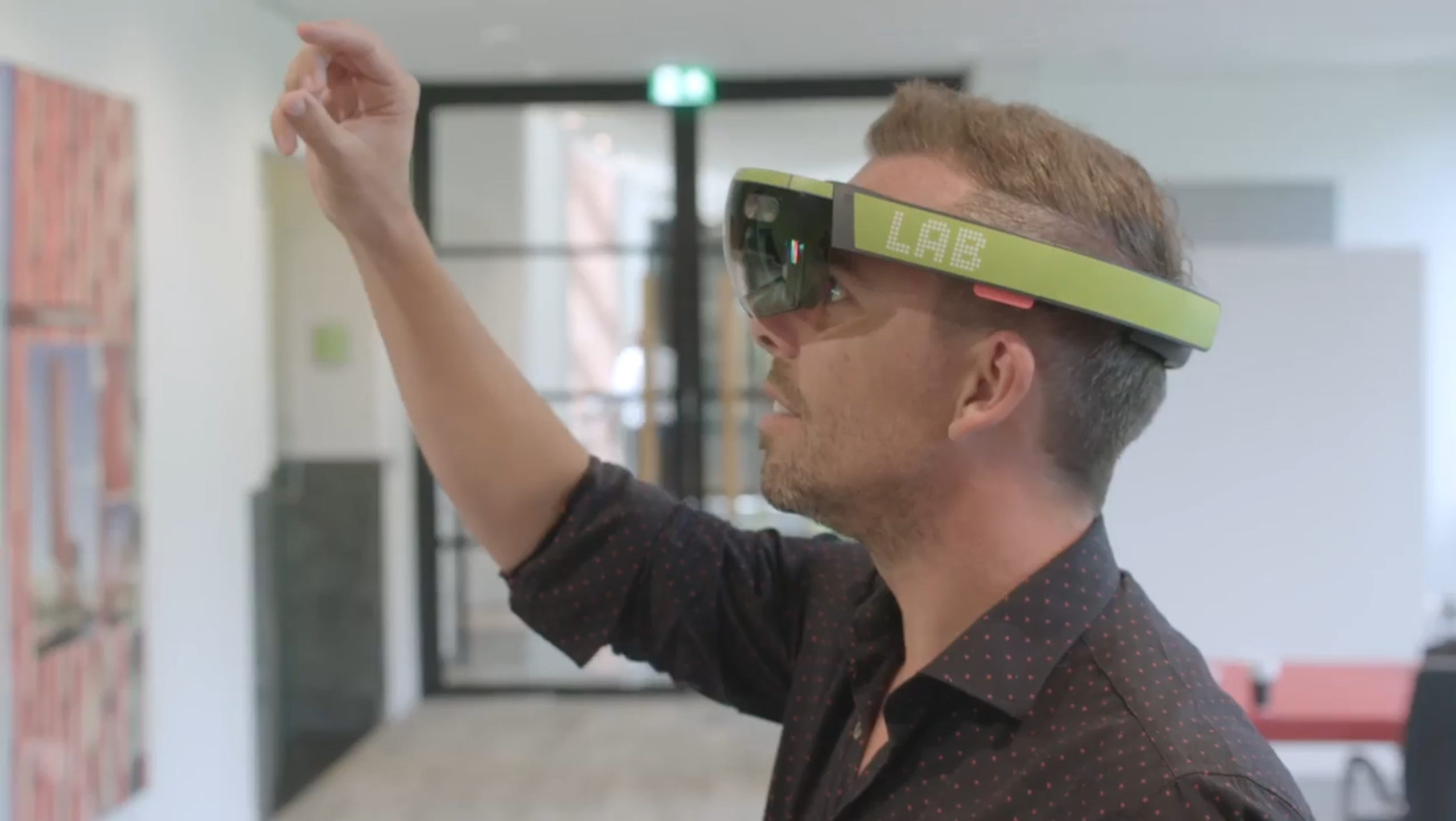 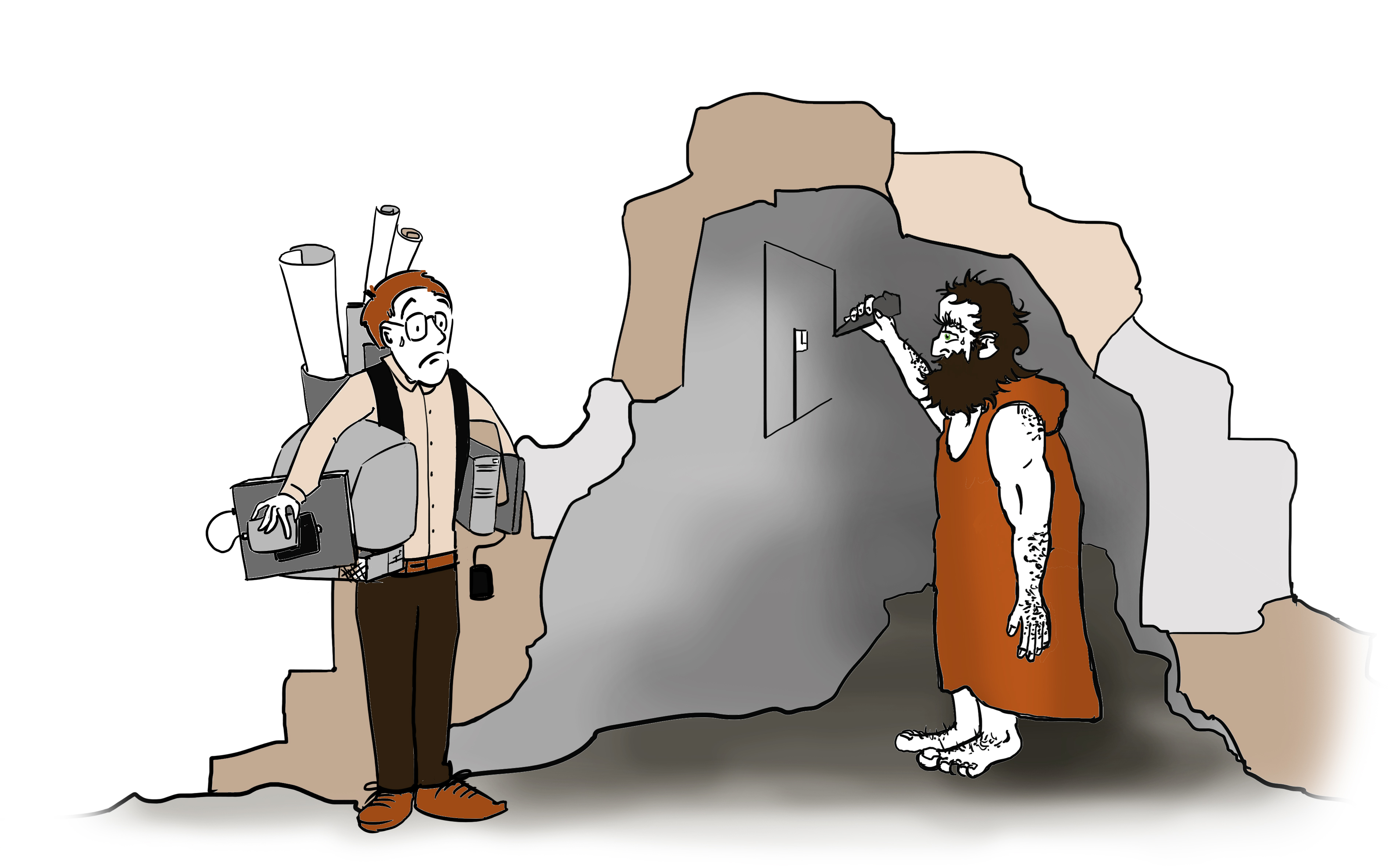 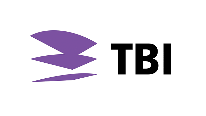 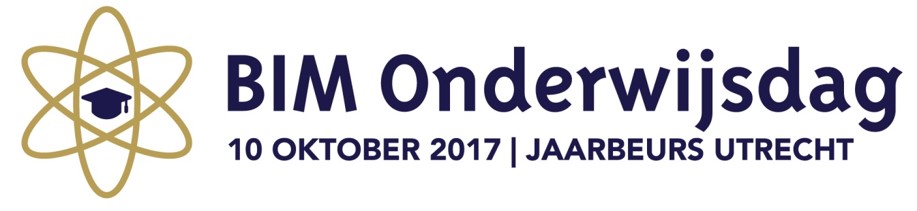 HET zijn niet de tools
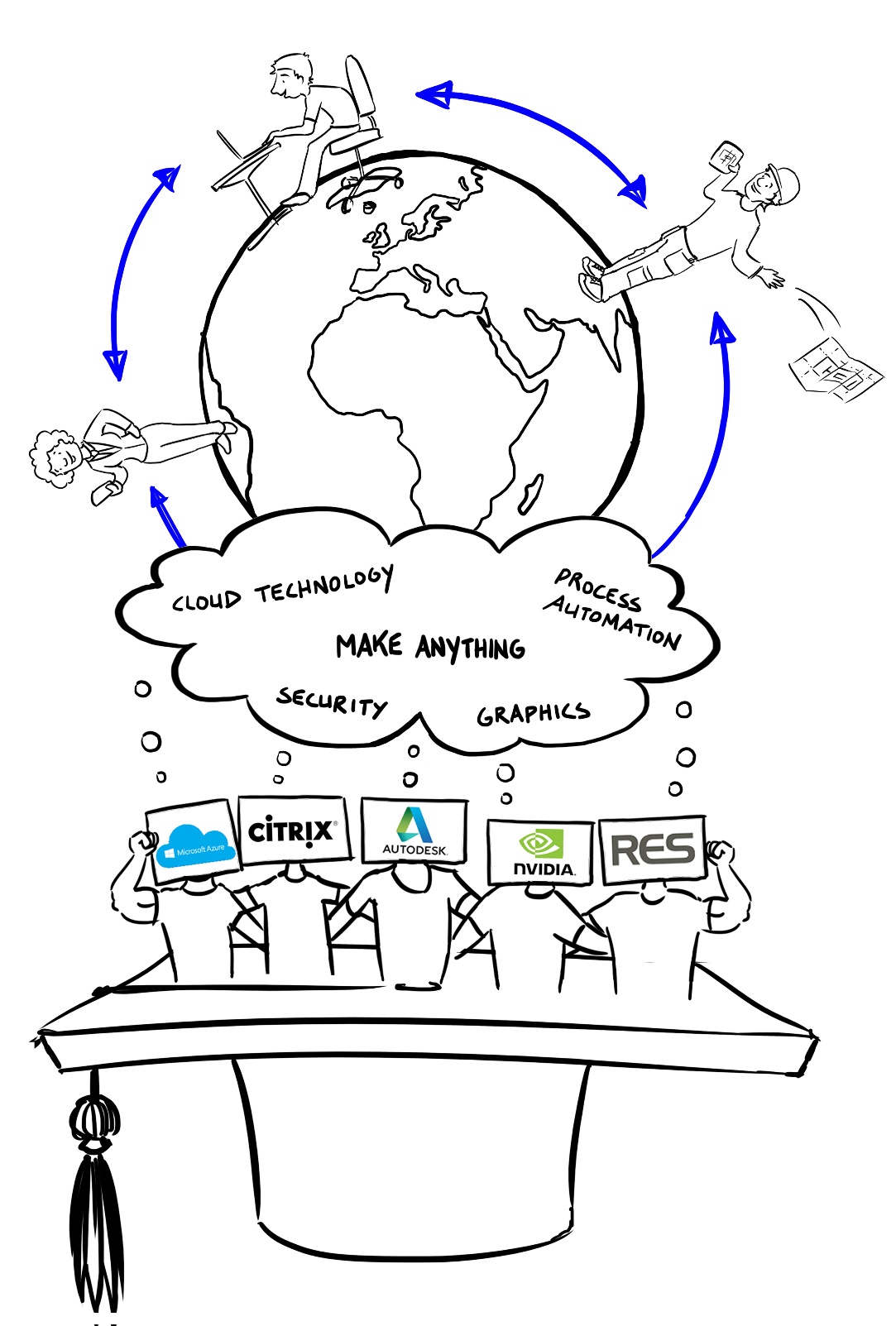 De oplossing
We mogen weer mens zijn
Zachtere	waarden	krijgen overhand.  Aandacht	voor	elkaar	en
diepgang. Fouten maken om van te leren. Vaker hulpvraag stellen.
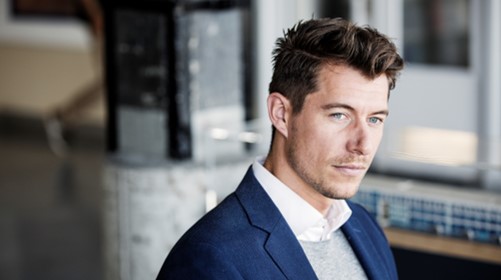 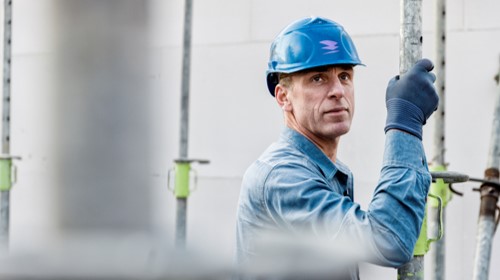 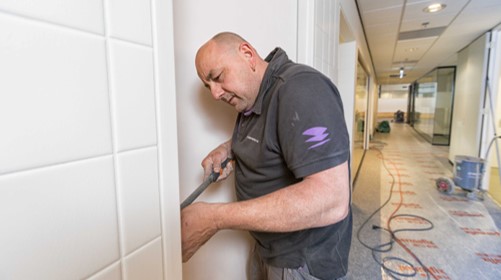 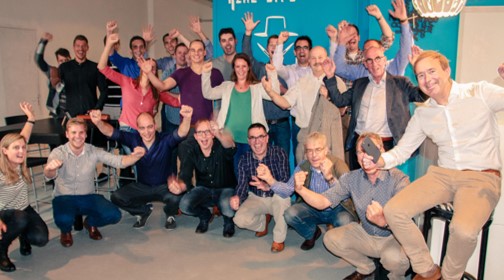 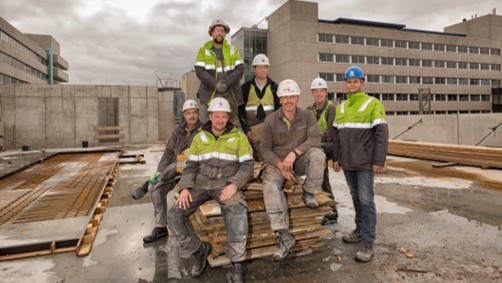 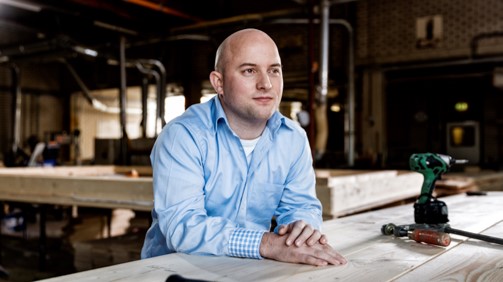 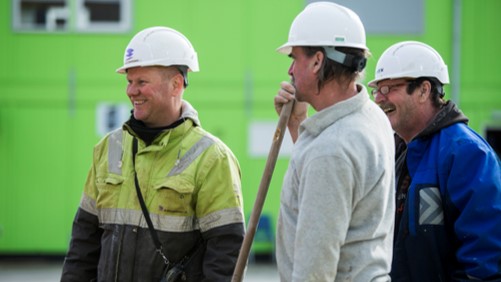 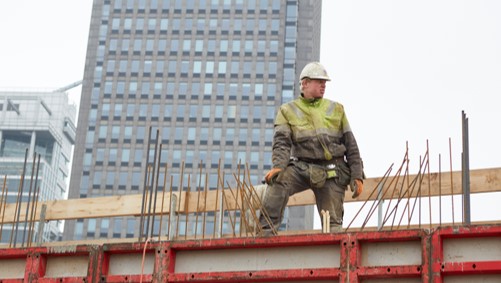 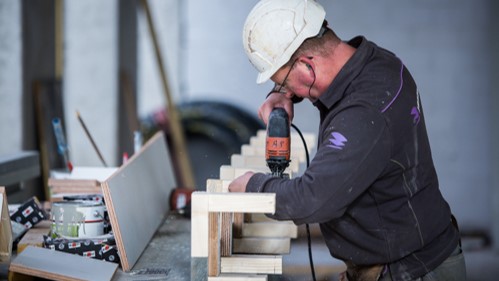 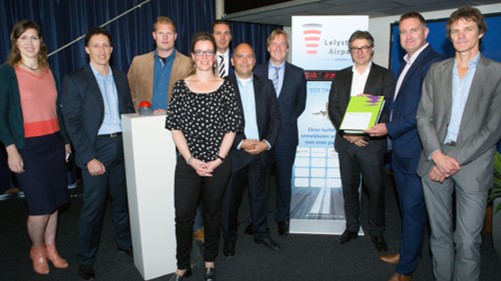 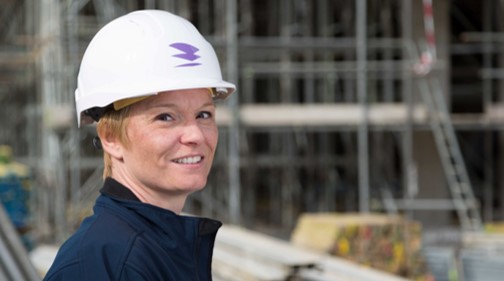 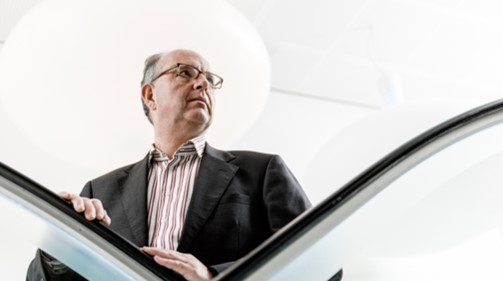 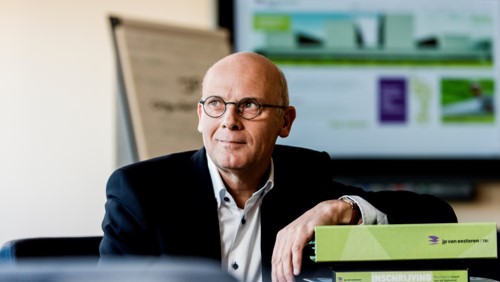 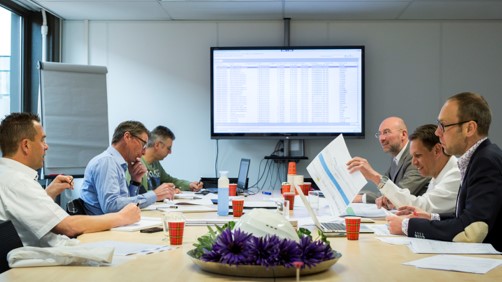 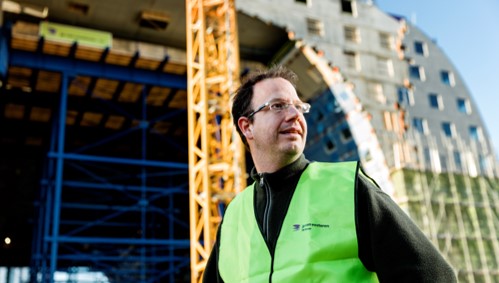 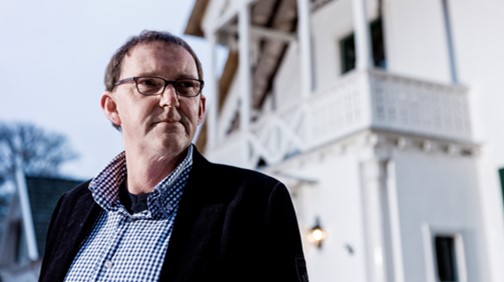 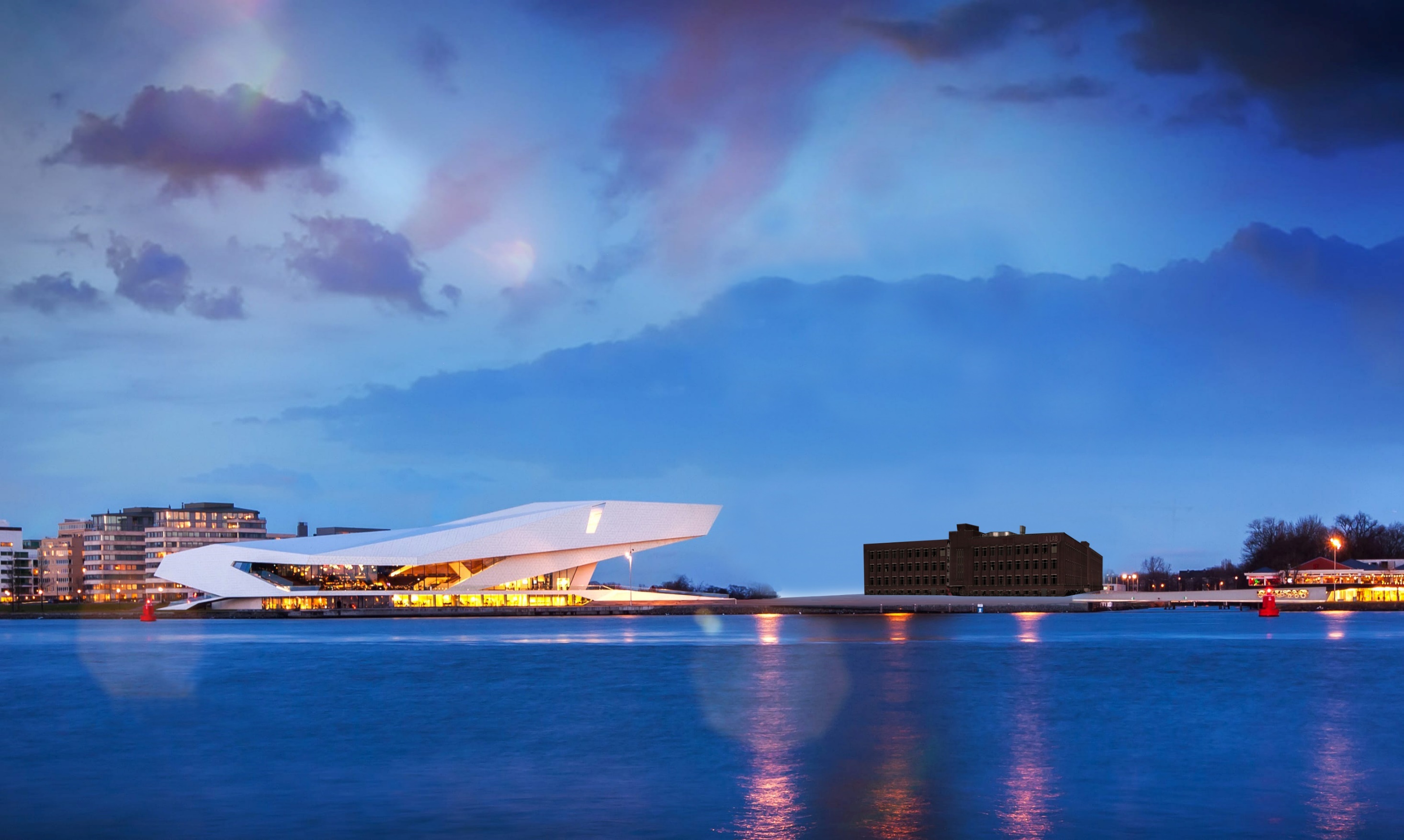 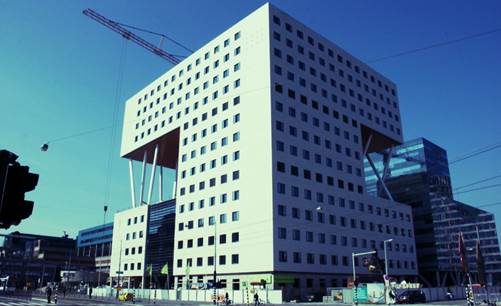 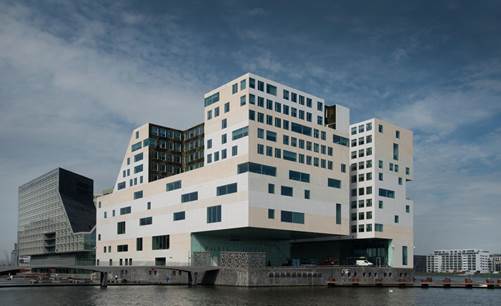 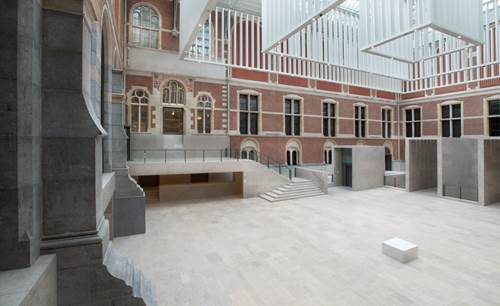 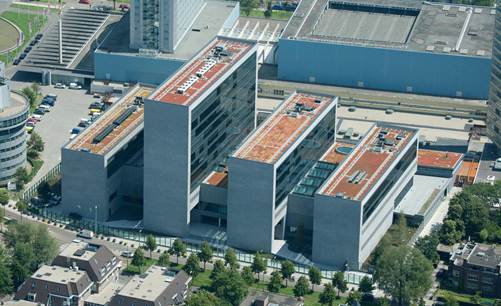 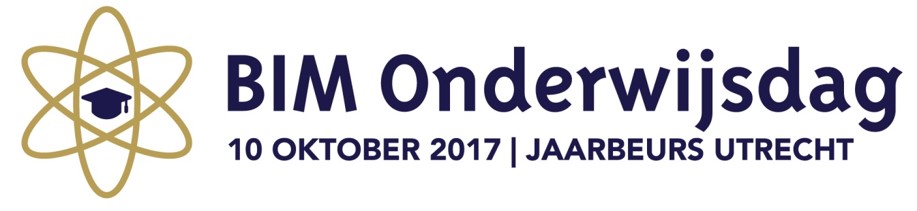 Join the conversation #AULondon
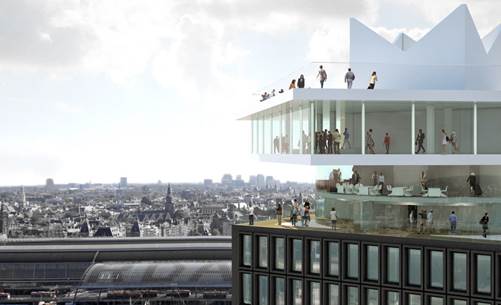 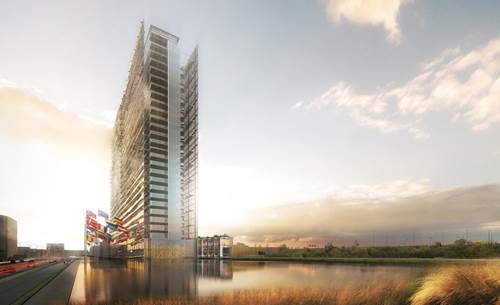 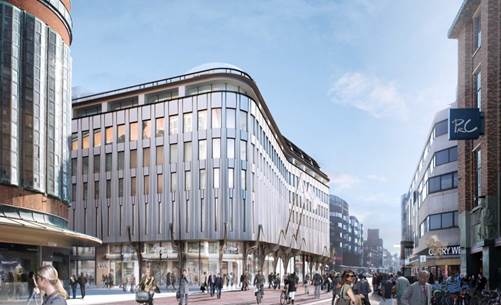 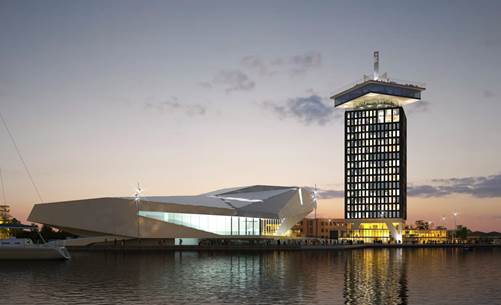 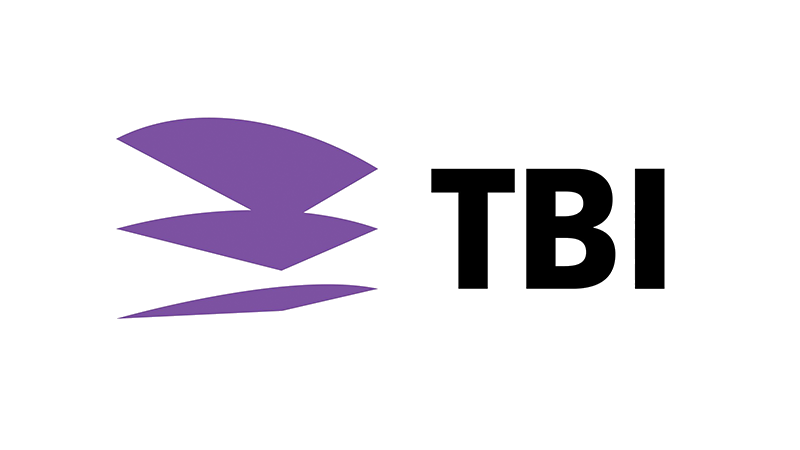 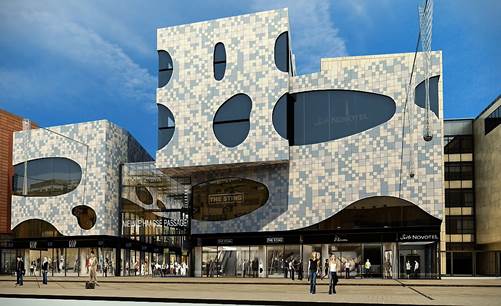 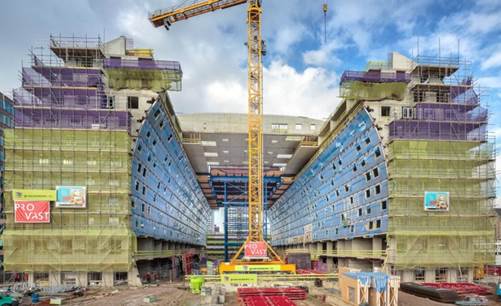 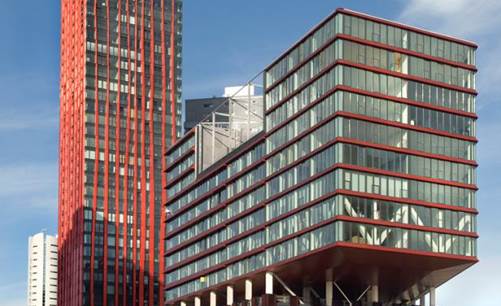 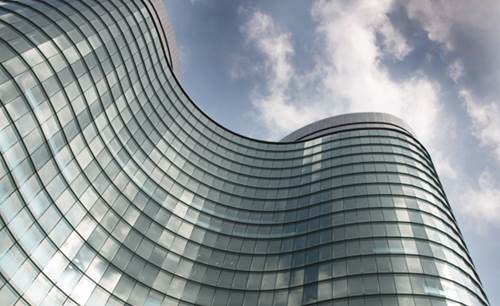 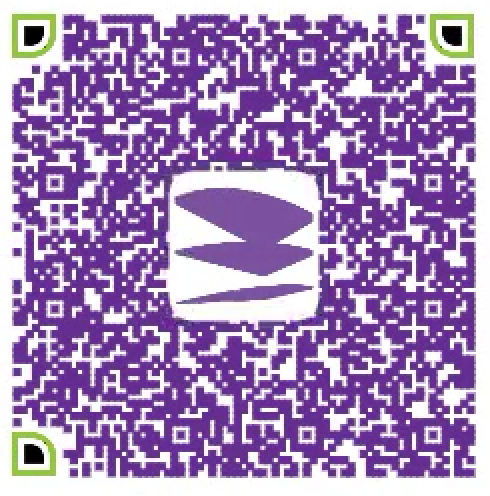 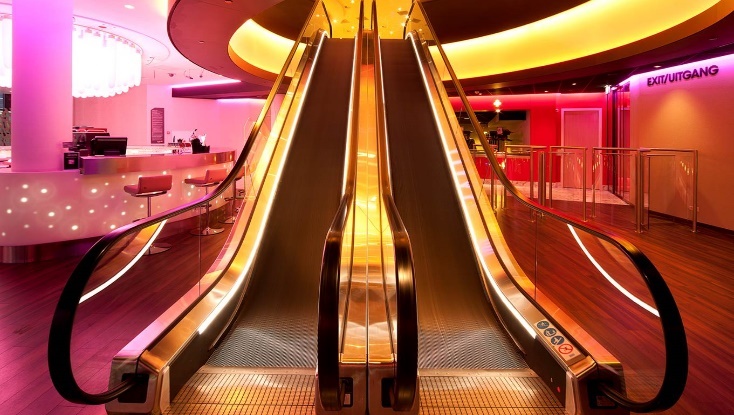 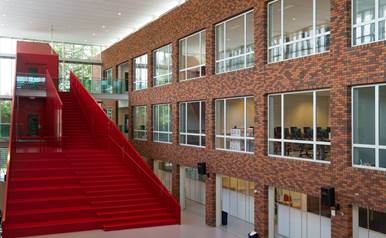 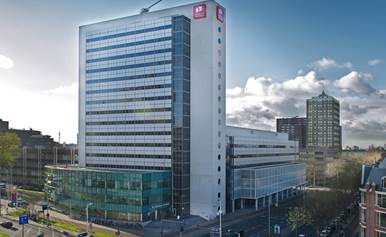 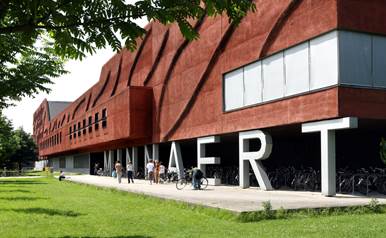 Hans Vogel, TBI holdings
 Business Improvement & ICT